Kliederkerk - all ages
from thinking in age toward thinking in talents

Nelleke Plomp - coördinator of kliederkerk in the Netherlands
Write down for yourself:

What things or activities in your life are ‘ageless’? 

What things in life do you do with people of different generations together?
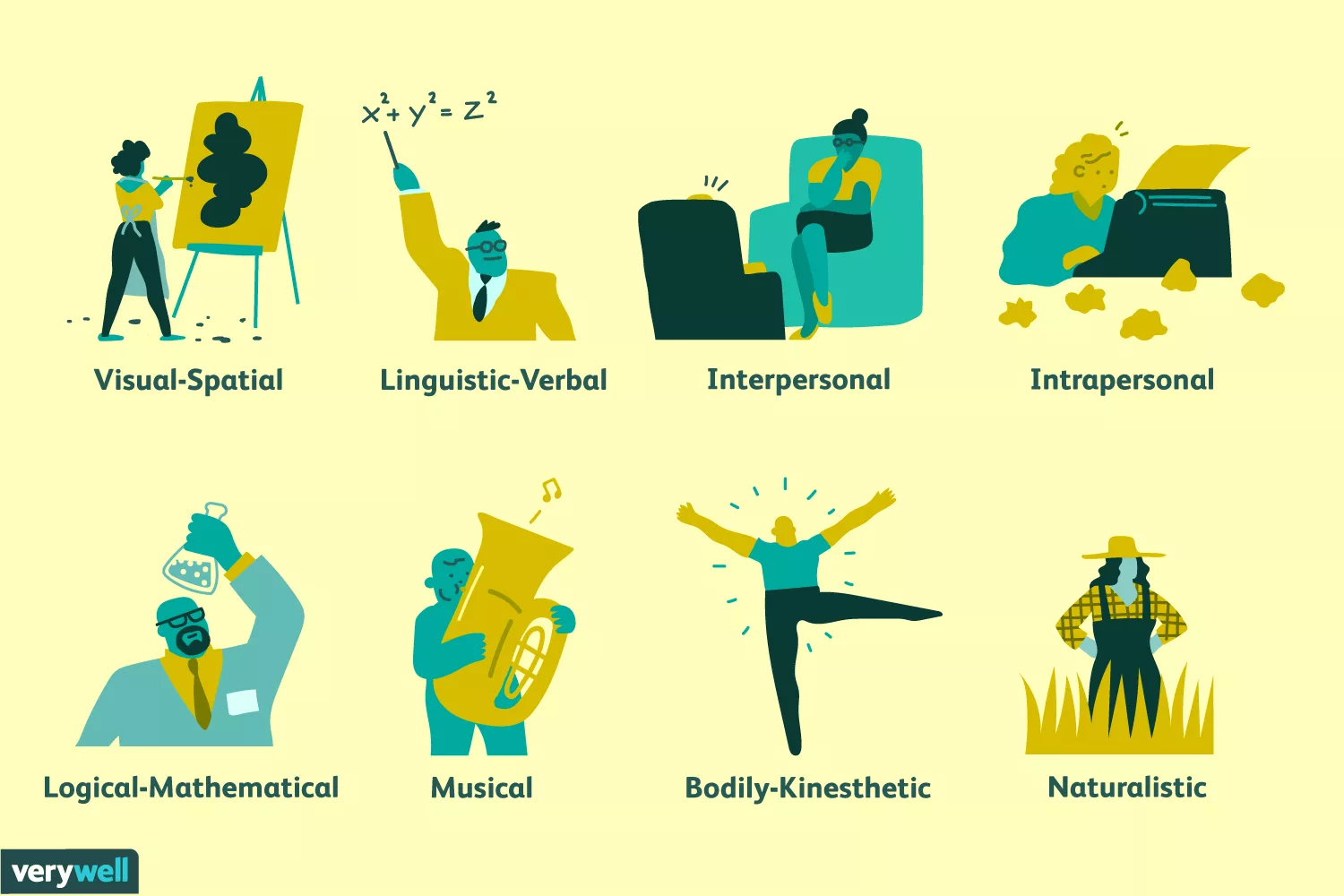 Multiple intelligences
Howard Gardner
Write one thing down to take home to your context:

Which place or activity in your community can you re-think as ageless?